Submitting human subjects research
At UC Santa Cruz
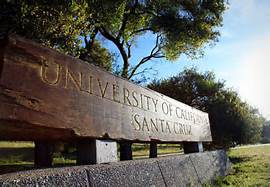 1. Determine whether PLANNED ACTIVITES ARE CONSIDERED human subjects research (HSR)
Use Cayuse Human Ethics to determine whether research activities would be considered HSR. 
To do so, create an Initial Submission in Cayuse Human Ethics. 
In the Getting Started section, select “I need to know if my activity is considered Human Subjects Research.”
Complete and submit the Initial Submission if a letter confirming an HSR determination is needed.
Common Types of HSR at UCSC
Interviews and focus groups
Questionnaires (surveys)
Classroom activity evaluations and study of educational activities
Behavioral tasks (e.g., computer games, drawings, psychology lab experiments, etc.)
Secondary data analysis (previously collected genomic, survey data, etc.)
Participatory action research
Activities that may not be HSR
Class projects (interviews done for class grade-not intending to also use data in a thesis/dissertation)
Oral histories and journalism interviews that focus directly on the specific individuals about whom the information is collected
Secondary research using data received with no identifiers
2. Complete required HSR training
CITI Program HSR training is required for all UCSC investigators (faculty, staff, and students) who will be engaged in research activities involving human subjects. 
It is also required for all UCSC investigators who are engaged in collaborative HSR activities for which UCSC has entered into a reliance agreement.
All non-UCSC study team members engaged in HSR activities reviewed by the UCSC IRB/ORCA must either complete appropriate UCSC required training, or complete their own institution’s training requirements.
Modified HSR training is required for all faculty advisors who are not engaged in HSR activities but supervise students that are engaged in HSR activities on behalf of UCSC.
3. Determine who the Principal investigator/faculty sponsor is
The Principal Investigator (PI) / Faculty Sponsor is the individual who has primary responsibility for a HSR research study and who will oversee the protection of human subjects and compliance with applicable policies and regulations. 
 The PI must be eligible to serve in the role based on the ETP Determination Chart by Appointment Type matrix. 
If the desired PI is not eligible by appointment type, they may be eligible (based on the PI ETP Policy) to request an an exception to the policy using the ETP Form.
4. Keep the Belmont report’S 3 ETHICAL PRINCIPLES IN mind when PLANNING HSR ACTIVITIES
Respect for persons
Autonomy
Informed Consent
Beneficence 
Minimizing risks
Favorable risk to (societal) benefit ratio
Justice
Equitable selection of subjects
5. Create an initial submission in cayuse
Log in to Cayuse Human Ethics. If unable to log in, request an account using the Cayuse Account Request Form.
Select the “+ New Study” button.
Enter the study title and select the check mark button.
Select the “+ New Submission” button.
Select the type “Initial.”
Select the “Complete Submission” link and follow the instructions to fill out the submission.
6. Complete ALL SECTIONS OF the submission
List anyone engaged in human subjects research (recruiting, consenting, conducting procedures, analyzing identifiable data, etc.) and have training completed as required.
List any funding source (note any federal grant will be checked so be sure to have procedures in grant congruent with the application procedures).
Use language that could be understood by a layperson.  Avoid jargon, and when unavoidable provide explanations.
Be sure the descriptions of human subjects research activities are consistent with the information provided in any related grant or contract applications.
7. Submit WITH ADEQUATE time to OBTAIN approval/exemption before starting
Research activities involving human subjects cannot begin until IRB approval, or an exempt determination, is received. IRBs do not give retroactive approval. 
Once a submission is received, the PI/Co-PI/Contact will receive an acknowledgment email from Cayuse.
Cayuse uses “@ucsc.edu” addresses, so email should be checked on a regular basis to ensure receipt of important information and/or questions regarding the submission. Responding promptly to these emails ensures that the submission can be reviewed as quickly as possible.
Once a determination has been made regarding a submission the PI/Co-PI/Contact will receive an email from Cayuse
7. Submit WITH ADEQUATE time - Continued
Time from submission to receiving initial feedback can vary, often from 8-14 weeks.
Factors that affect approval time include:
Whether all items in the submission are addressed
Complexity and risk of research
Time of submission (mid-quarter is high volume, as is Spring quarter).
8. Know what the irb is looking for
The IRB must ensure that the criteria for IRB approval  found at 45 CFR 46.111and 21 CFR 56.111 are met, including:
Risks to subjects are minimized by:
Using procedures that are consistent with sound research design and that do not unnecessarily expose subjects to risk, and
Using procedures already being performed on the subjects for diagnostic or treatment purposes when appropriate.
Risks to subjects are reasonable in relation to anticipated benefits, if any, to subjects, and the importance of the knowledge that may reasonably be expected to result. In evaluating risks and benefits. The IRB considers only those risks and benefits that may result from the research and does not consider possible long-range effects of applying knowledge gained in the research.
Selection of subjects is equitable, taking into account the purposes of the research and the setting in which the research will be conducted. Particularly in relation to subjects who are/may be vulnerable to coercion or undue influence, such as children, prisoners, individuals with impaired decision-making capacity, or economically or educationally disadvantaged persons.
8. what the irb is looking for - continued
Informed consent will be sought from each prospective subject or their legally authorized representative.
Informed consent will be appropriately documented.
The study makes adequate provision for monitoring the data collected to ensure the safety of subjects when appropriate.
There are adequate provisions to protect the privacy of subjects and to maintain the confidentiality of data, when appropriate.
Additional safeguards have been included to protect the rights and welfare of these subjects, when some or all of the subjects are likely to be vulnerable to coercion or undue influence,
9. After approval/exemption DETERMINATION
Once an IRB approval/exempt determination letter is received, HSR activities may begin.
HSR activities must be conducted as written in the study submission. If any changes are needed approval for the changes must be obtained with a Modification Submission.
Each study will be given either an administrative check-in date or an expiration date. Renewal Submissions should be completed approximately 6 weeks before expiration if planning to continue.
If unanticipated problems involving risks to subjects or others occur (loss of identifiable data, video of incident that could cause harm), they should be documented in an Incident Submission.
10. Where to go For more guidance
UCSC ORCA IRB website: https://officeofresearch.ucsc.edu/compliance/services/irb.html
UCSC ORCA email: orca@ucsc.edu